Recap on Coordinated Spatial Reuse Operation
Date: 2022-12-13
Authors:
Slide 1
Kosuke Aio(Sony Group Corporation), et al.
Introduction
Multi-AP coordination is a candidate feature for next TG as a technology to realize the several objectives and use cases of UHR [1].

Coordinated Spatial Reuse (Co-SR) is one of Multi-AP coordination schemes for TGbe.
Co-SR is a simpler coordination scheme compared to Joint transmission and Coordinated Beamforming (Sync and CSI collection are unnecessary).
Contributions presented in TGbe[2-5] showed that Co-SR achieves significant performance improvement, e.g. higher throughput than 11ax SR (OBSS_PD).

In this contribution, we consider on the operation of Co-SR and offer a simulation result.
Slide 2
Kosuke Aio(Sony Group Corporation), et al.
Recap: Coordinated SR
APs control Tx power cooperatively to improve area throughput in every transmission.
Co-SR allows parallel transmission for multi-APs.
For adequate SINR at all STAs, APs mitigate interference by Tx power controlling.
With 11ax SR, which isn’t a coordinated way, one AP can transmit data with max Tx power and the other APs should decrease Tx Power. Hence, some STAs will get too low SINR.
The Concept of  Coordinated SR
The Concept of 11ax SR
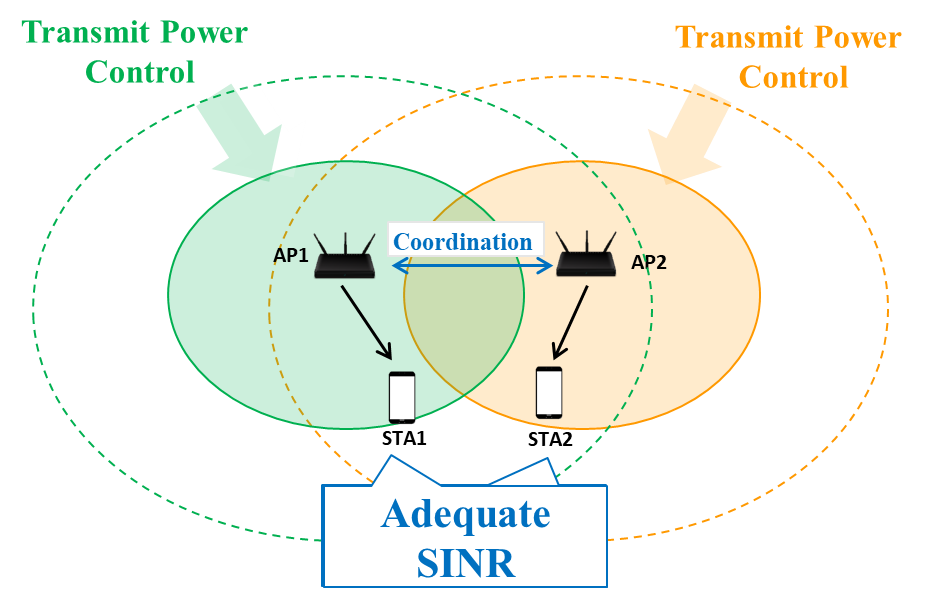 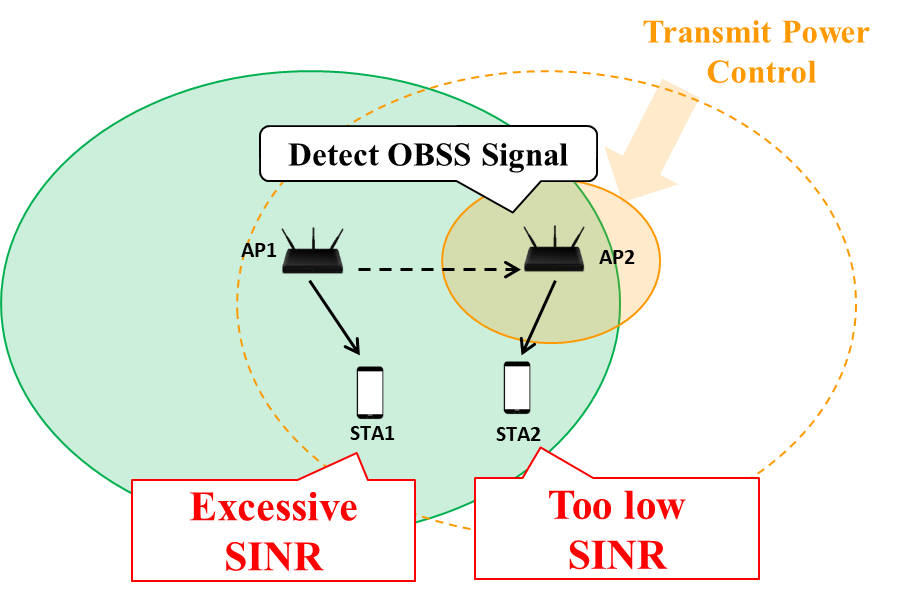 Slide 3
Kosuke Aio(Sony Group Corporation), et al.
Benefits of Co-SR
Co-SR can achieve low latency by reducing queuing delay, as with other coordination types.

Co-SR can achieve higher throughput gain than Time/Freq Scheduling and Co-OFDMA.
Co-SR allows parallel transmission with the same resource for multi-APs.

Co-SR can be implemented easier than Co-BF and Joint Tx.
Co-SR does not require strict synchronization like Co-BF and Joint Tx.
Co-SR requires just low overhead measurement because AP only needs to know RSSI information of interference links.
Co-SR can work with just very simple calculation algorism.

This presentation recaps on the simple operation of Co-SR.
Slide 4
Kosuke Aio(Sony Group Corporation), et al.
Co-SR Operation: Measurement Phase
AP can request intra-BSS STAs to measure OBSS signal by “Measurement Request/Response”.
Example Procedure
AP sends “Measurement Request Element” to intra-BSS STAs
STA responses “Measurement Report Element” to the AP
Beacon measurement type is used well for RSSI measurement because typically Tx power is static.
1. Measurement Request
OBSS STA1
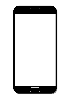 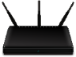 STA1
OBSS AP1
2. Measure OBSS Signal
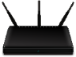 AP1
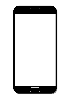 3. Measurement Report
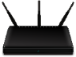 OBSS AP2
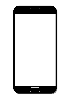 OBSS STA2
Slide 5
Kosuke Aio(Sony Group Corporation), et al.
[Speaker Notes: この前に導入]
Co-SR Operation: Transmission Phase (1/3)
Sharing AP performs backoff and obtains TXOP.
Sharing AP collects information from Candidate APs.
Information is for instance;
AIDs of STAs which potential Shared APs intend to transmit data to
Target SINR of those STAs
time
time
time
Trigger frame
DATA
Sharing AP
DATA
Candidate AP1
(Shared AP1)
DATA
Candidate AP2
(Shared AP2)
Slide 6
Kosuke Aio(Sony Group Corporation), et al.
Co-SR Operation: Transmission Phase (2/3)
Sharing AP estimates SINR of STA(s) which Sharing AP intends to serve  and calculates “coordinated Tx power” for each AP.
Only to satisfy target SINR of the STA(s).
Without considering BF of interference (just omni)
If AP can calculate more, it may be OK that Sharing AP estimates SINR of all STAs to maximize area throughput.
Simulation results are added in Appendix.
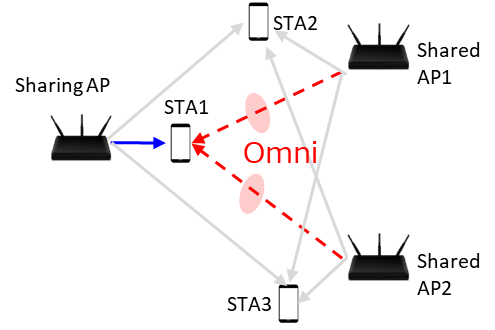 Slide 7
Kosuke Aio(Sony Group Corporation), et al.
Co-SR Operation: Transmission Phase (3/3)
Sharing AP transmits a Trigger frame to Shared APs to allow transmission, where a Trigger frame includes;
“coordinated Tx power” of Shared APs.
Tx power of Sharing AP (to be used by Shared APs to set optimal MCS)
Sharing AP and Shared APs transmit data SIFS after the Trigger frame.
Shared APs can set indicated its “coordinated Tx power”.
Shared APs can set optimal MCS by estimating SINR of the STA with the indicated Tx Power information of all APs.
time
time
time
Trigger frame
DATA
Sharing AP
DATA
Shared AP1
DATA
Shared AP2
Slide 8
Slide 8
Kosuke Aio(Sony Group Corporation), et al.
Performance Analysis: Simulation Setup (1/2)
Metrics
Sum of throughput of all STAs
Considering only data payload. (not including MAC and PHY preamble overhead)
Optimal MCS based on theoretical PER and SINR per STA
Assumption
DL only. 
Each AP transmits data to one associated-STA.
APs obtain TXOP in turn with every probability.
Each AP operates Tx Beamforming
Perfect measurement of RSSI
Slide 9
Kosuke Aio(Sony Group Corporation), et al.
Performance Analysis: Simulation Setup (2/2)
Following schemes are compared
TDD
One AP transmits data with max Tx power. The Shared APs don’t transmit data.
11ax SR (OBSS_PD)
One AP transmits data with max Tx power. (The AP is selected randomly)
The Shared APs transmit data with Tx power calculated by OBSS_PD equation. [6]
OBSS_PDmin = -82dBm/20MHz, OBSS_PDmax = -62dBm/20MHz
Co-SR
Target SINR = 26dB.
Slide 10
Kosuke Aio(Sony Group Corporation), et al.
Performance Analysis: Simulation Scenario
<Layout of Nodes>
Home Mesh Scenario based on [6]
Layout
3APs are deployed as shown in the right figure.
One STA per room is dropped randomly to be associate with an AP in the same room.
Parameter
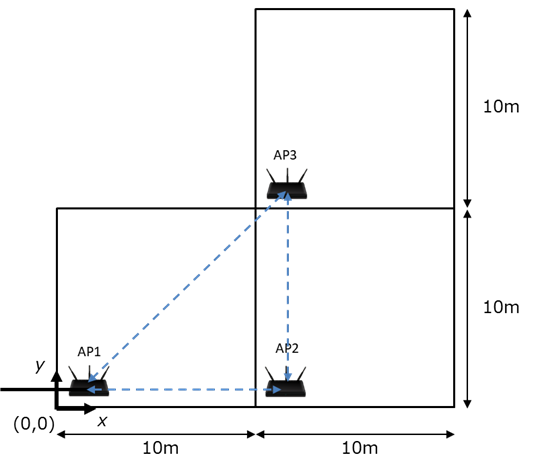 Eq.(1) : PL(d) = 40.05 + 20*log10(freq/2.4)+ 20*log10(min(Dis, bp))                                         + (Dis > bp) .* (35*log10(Dis/bp)) + Wn * 10dB
(“freq” = 5.18GHz, “Dis” = Tx/Rx distance, “bp” = 5m, “Wn” : Num. of wall)
Slide 11
Kosuke Aio(Sony Group Corporation), et al.
Performance Analysis: Simulation Result
Sum of throughput
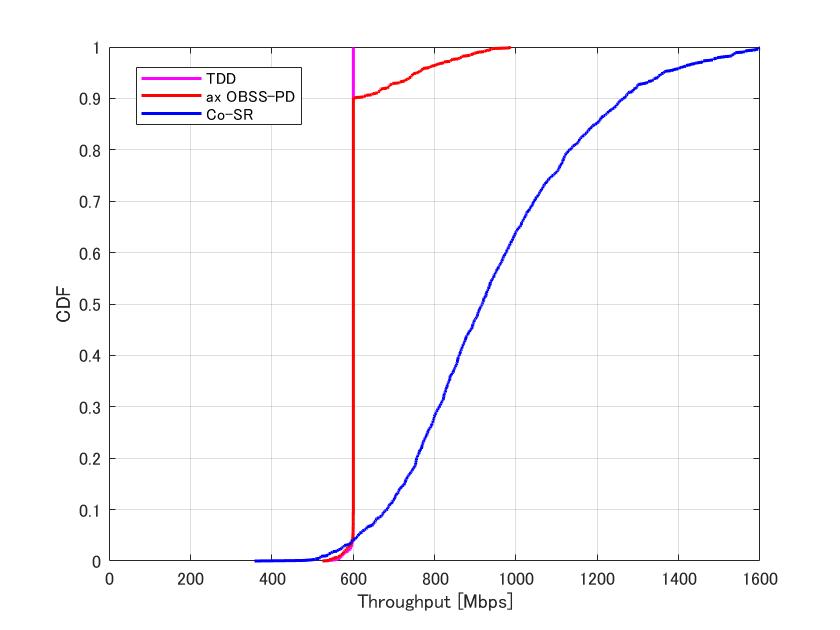 Throughput Gain compared to TDD
at cdf=0.9
 - ax SR : x1.0
 - Co-SR : x2.1
Throughput Gain compared to TDD
at cdf=0.5
 - ax SR : x1.0
 - Co-SR : x1.7
Co-SR can achieve good throughput gain.
Even if very simple operation (using only RSSI info, calculate only SINR of STA that Sharing AP intends to serve)
Slide 12
Kosuke Aio(Sony Group Corporation), et al.
Further Discussion Items
Consideration on measurement accuracy
We are assuming perfect measurement of RSSI. However, there are variations in RSSI measurement accuracy among STAs.
It may depend on MCS selection algorism. Co-SR must take it into account.

RSSI measurement procedure
We are assuming beacon measurement as an example of RSSI measurement. However, it will take long time to get OBSS beacon.
We should consider how to reduce measurement overhead more.

Uplink Co-SR procedure
We’re assuming only DL case and should consider UL case as well.
The procedure is almost the same as DL, but there are some points to note, such as how to send trigger frames from multiple APs simultaneously.
Slide 13
Kosuke Aio(Sony Group Corporation), et al.
Summary
We reviewed the concept of Coordinated SR (Co-SR) and proposed the very simple operation of Co-SR.
Sharing AP measures only RSSI information of interference link.
Sharing AP estimates SINR of STA(s) which Sharing AP intends to serve  and calculates “coordinated Tx power” for each AP to satisfy target SINR.

We evaluated the proposed operation of Co-SR compared with TDD and 11ax SR and confirmed high throughput gain even if very simple operation.
Slide 14
Kosuke Aio(Sony Group Corporation), et al.
Reference
[1] Yusuke Tanaka (Sony Group Corporation), “Considerations on Multi-AP Coordination,” 22/1516r0, September 2022.
[2] Kosuke Aio (Sony Corporation), “Coordinated Spatial Reuse Performance Analysis,” 19/1534r1, September 2019.
[3] Kosuke Aio (Sony Corporation), “Discussion on Coordinated Spatial Reuse Operation,” 20/0457r1, April 2019.
[4] Jason Yuchen Guo (Huawei Technologies Co. Ltd.), “coordinated spatial reuse operation,” 20/0033r1, February 2020.
[5] Jianhan Liu (Mediatek Inc.), “On Coordinated Spatial Reuse in 11be,” 20/0073r0, January 2020.
[6] Kosuke Aio (Sony Corporation), “Consideration on Multi-AP Home Mesh Scenario,” 20/0032r0, January 2020.
Slide 15
Kosuke Aio(Sony Group Corporation), et al.
Possible constraints of Tx Power Calculation (1/2)
Estimate My Linkwith BF Interference
Estimate All Linkwith BF Interference [2]
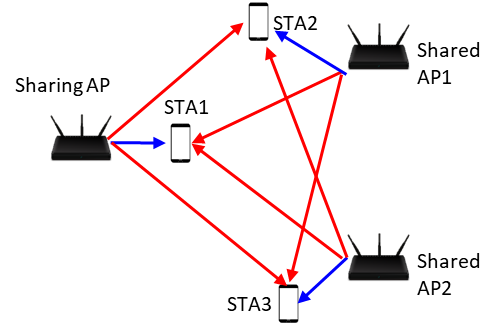 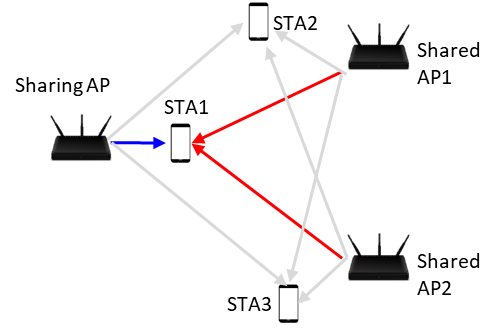 Sharing AP estimates SINR of all receiving STAs and calculates “coordinated Tx power” for each AP.
First, to satisfy target SINR of at least a STA which Sharing AP intends to serve.
Then, to satisfy SINR of STAs in the TXOP to the extent feasible
Sharing AP estimates SINR of STA(s) which Sharing AP intends to serve  and calculates “coordinated Tx power” for each AP.
Only to satisfy target SINR of a STA which Sharing AP intends to serve.
Slide 16
Kosuke Aio(Sony Group Corporation), et al.
[Speaker Notes: シンプルにしました]
Possible constraints of Tx Power Calculation (2/2)
Estimate My Linkwith Omni Interference
Estimate All Link with Omni Interference
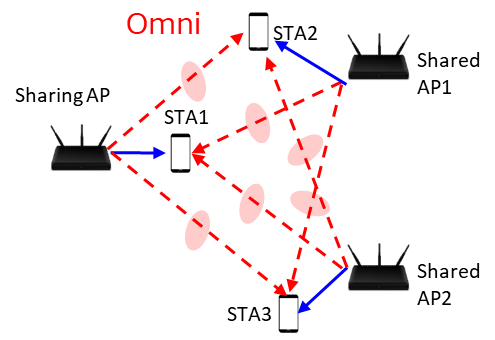 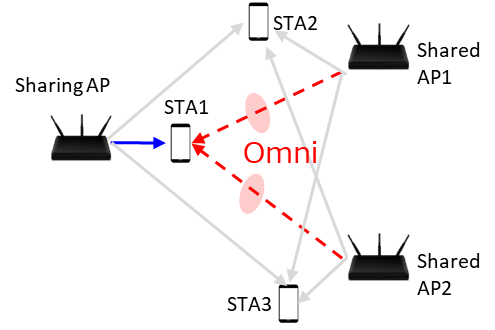 Sharing AP estimates SINR of STA(s) which Sharing AP intends to serve  and calculates “coordinated Tx power” for each AP, without considering BF of interference.
How to calculate coordinated Tx power is same as “2. Estimate My Link”.
Sharing AP estimates SINR of all receiving STAs and calculates “coordinated Tx power” for each AP, without considering BF of interference.
How to calculate coordinated Tx power is same as “1. Estimate All Link”.
Slide 17
Kosuke Aio(Sony Group Corporation), et al.
Performance Analysis: Simulation Result
Sum of throughput
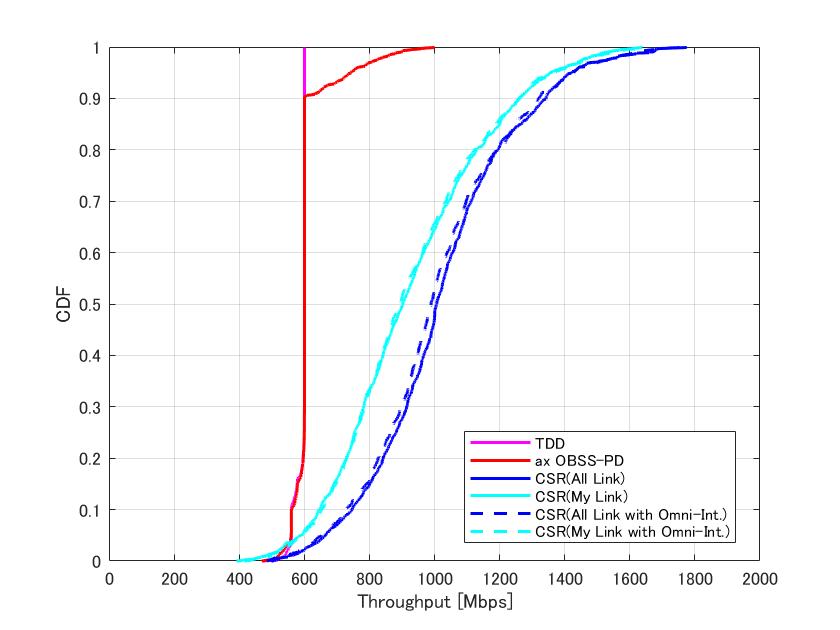 Throughput Gain compared to TDD at cdf=0.9
 - ax SR : x1.0
 - C-SR(All Link w/ BF-Int) : x2.2
 - C-SR(My Link w/ BF-Int) : x2.1
 - C-SR(All Link w/ Omni-Int) : x2.2
 - C-SR(My Link w/ Omni-Int) : x2.1
Throughput Gain compared to TDD at cdf=0.5
 - ax SR : x1.0
 - C-SR(All Link w/ BF-Int) : x1.7
 - C-SR(My Link w/ BF-Int) : x1.5
 - C-SR(All Link w/ Omni-Int) : x1.7
 - C-SR(My Link w/ Omni-Int) : x1.5
Estimation of all receiving STAs can achieve a bit more than estimation of only my STA, but all constraints can achieve good throughput gain. 
As for interference, performance are almost same whether BF is considered or not. (because no correlation between all links)
Slide 18
Kosuke Aio(Sony Group Corporation), et al.
Comparison on System Overhead
Required Information for Sharing AP (Considering BF)
System Overhead
All Link w/ BF-Int : High
My Link w/ BF-Int : Medium
All Link w/ Omni-Int : Medium
My Link w/ Omni-Int : Low
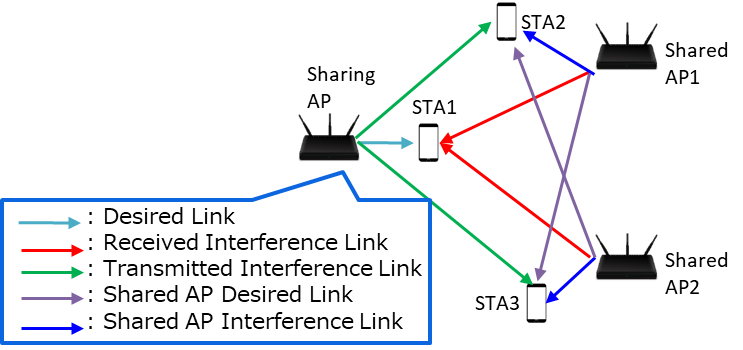 Slide 19
Kosuke Aio(Sony Group Corporation), et al.
Appendix. Additional Simulation
Change only room size
Room Size = 5m x 5m
Room Size = 10m x 10m
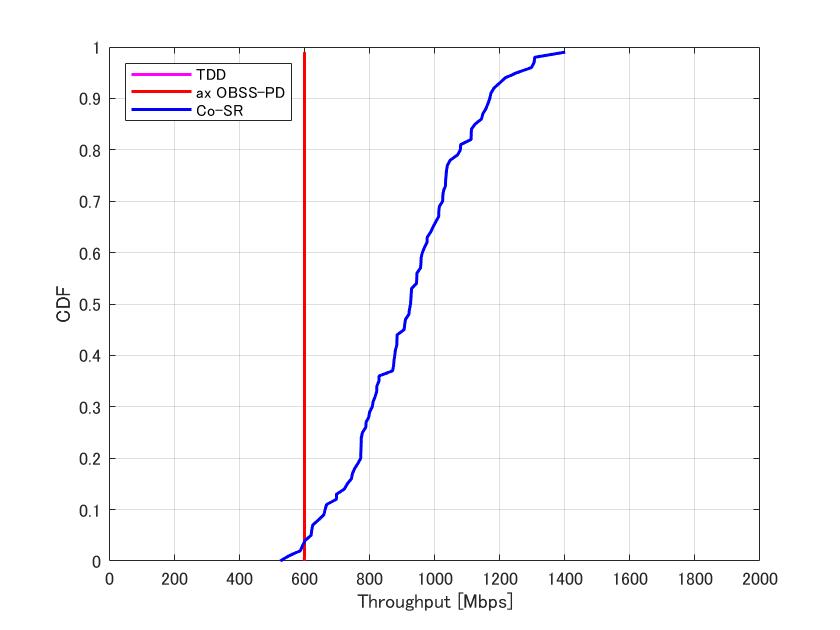 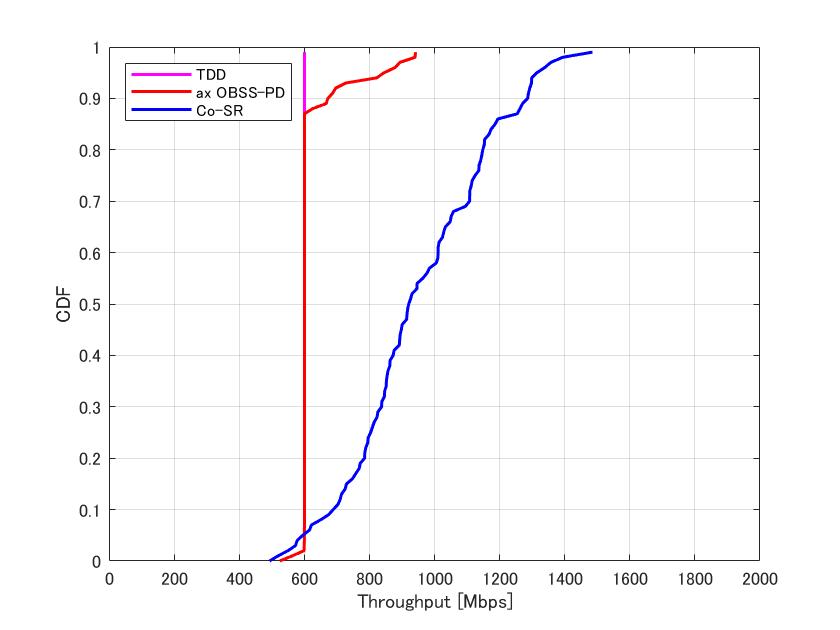 Slide 20
Kosuke Aio(Sony Corporation), et al.
Appendix. Additional Simulation
Change only room size
Room Size = 20m x 20m
Room Size = 30m x 30m
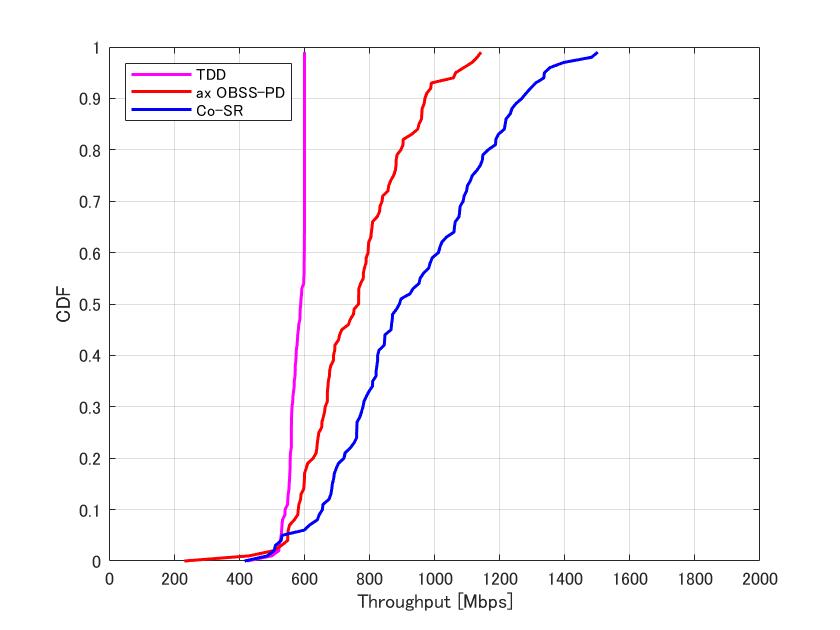 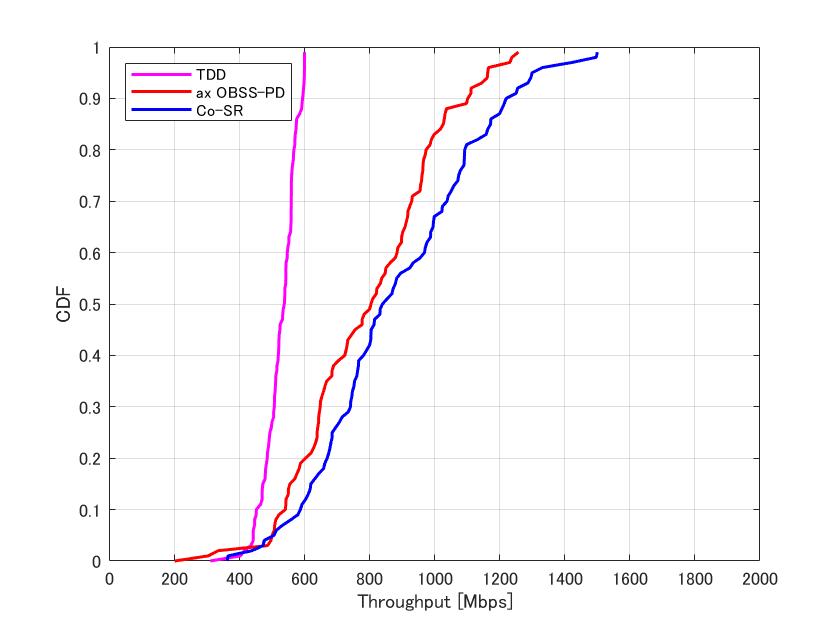 Slide 21
Kosuke Aio(Sony Corporation), et al.
Appendix. Additional Simulation
Change only room size
System Throughput at 50%-tile
System Throughput at 95%-tile
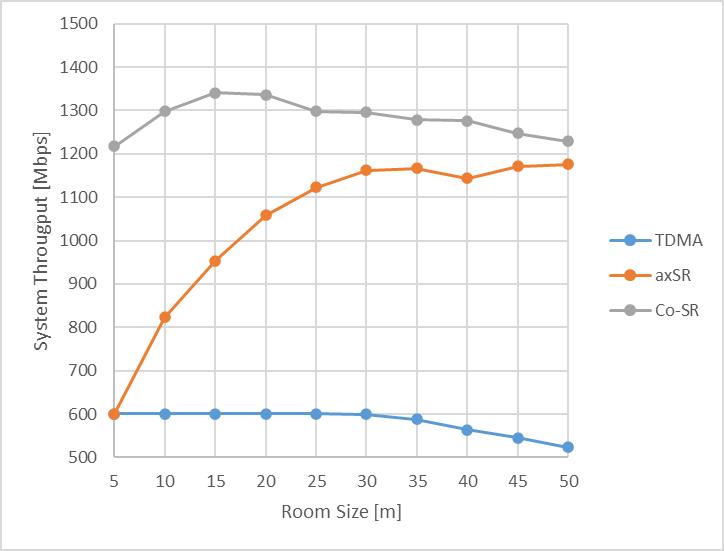 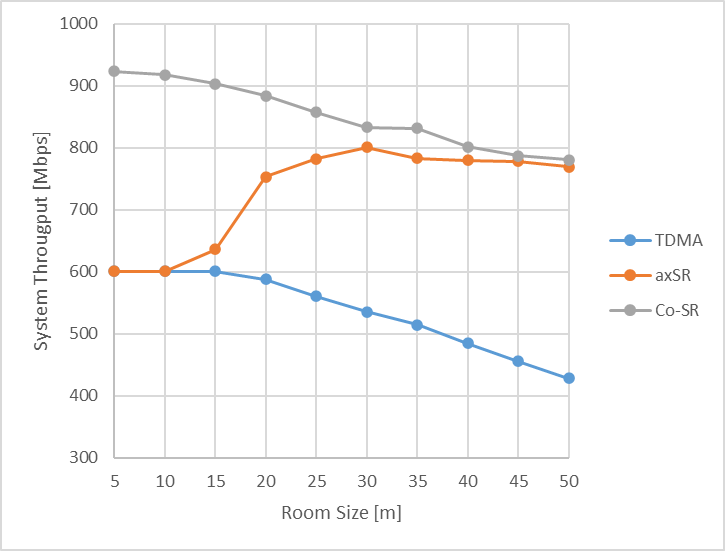 As the room size increases and the SINR begins to vary, ax SR performance improve and the difference with Co-SR narrows. In any case, however, Co-SR is still the best performer.
Slide 22
Kosuke Aio(Sony Corporation), et al.